Progression in Music
Sing simple songs, chants and rhymes from memory. Recognise and name some instruments. Find the pulse and march to a steady beat. Copy back short rhythmic phrases based on words with two syllables. Sing back simple phrases. Create rhythms for others to copy. Follow visual directions (stop, start, loud, quiet) 'My turn, your turn.' Sing in unison and recognise high and low pitch. Treat instruments with respect. Improvise using voices and instruments using one or two notes. Create a simple melody using one, two or three notes. Record a performance and discuss how it made us feel.
Know 5 songs off by heart and recognise that songs have a musical style. Identify when a song has a chorus or a response/answer part. Know the difference between rhythm, and pulse. Listen to and copy back short rhythmic or melodic phrases. Learn to warm up voices and find a comfortable singing position. Learn the names of untuned percussion instruments used and of the notes in used in an instrumental part. Improvise using voices and instruments using one or two notes. Compose melodies using one, three or five notes. Use graphic symbols, dot notation and stick notation to record composed pieces. Recognise that performance can be for a special occasion. Perform to parents or friends.
Year 2
Year 1
Year R
Key Stage 1
Early Years
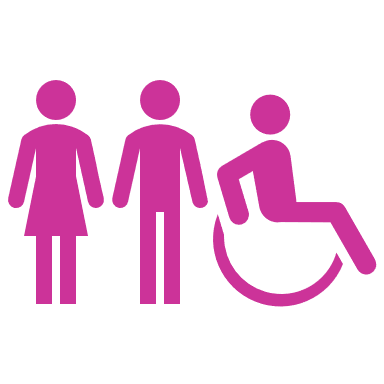 Discuss the style of a song and the style indicators. Identify main sections of a song and the instruments used. Discuss musical dimensions (texture, dynamics, tempo, rhythm and pitch) beginning to use musical vocabulary. Listen to each other when singing and re-join the song when lost. Sing in unison and in simple two-parts. Explore singing solo. Play simple melodies on tuned instruments. Begin to use known patterns or melodies to improvise using three notes. Compose using up to five notes. Talk about compositions and suggest changes. Capture and record creative ideas in a variety of ways; graphic symbols, rhythm and staff notation. Recognise minim, crochet, quaver values, including rests. Present a musical performance designed to capture the audience. Record performances and say what they would change and why.
Key Stage 2
Year 3
Year 4
Know class songs from memory, who sang them, when they were written and why. Identify some style indicators of the song. Discuss the meaning of the lyrics and the historical context. Compare two songs in the same style. Copy back rhythms based on the words of a song, including syncopated rhythms. Lead the class and invent rhythms for others to copy back. Know different ways that music can be recorded and use stave notation within an octave range. Use a wider range of dynamics , including fortissimo, pianissimo, mezzo forte and mezzo piano. Improvise with a feeling for the style of Bossa Nova and Swing using a pentatonic scale (D,E,G, A + B). Compose simple melodies using up to five notes. Explain the key note or home note and the structure of the melody.  Consider the best performance venue. Record a performance and compare it to a previous performance. Discuss using musical terminology.
Know the style of learnt songs and the names of composers/performers. Talk about the meaning of lyrics and identify the main sections of the song (introduction, verse, chorus). Understand how pulse, rhythm and pitch work together to create a song. Sing in unison and in two simple parts. Show good posture when singing and follow a leader. Explore singing solo and show awareness of being in tune. Learn to create a smooth, clear sound on the recorder, separating notes using tonguing for a small pitch range (G-C). Begin to follow and record music using stave notation; using crochets, minims, quavers and crochet rests. Improvise short responses using 3 notes. Compose melodies using one, three or five notes. Understand how performance can be planned for an occasion and can communicate thoughts and feelings. Record a performance and say what they would change and why.
Year 5
The Journey Starts
Know that songs can tell stories and paint pictures. Understand how music can effect our feelings. Find the pulse by dancing, marching or being animals. Copy basic rhymm patterns of single words. Explore high and low using voices and sounds. Create simple 2 note patterns. Sing and perform as a group adding actions or dance. Record and talk about a performace.
End of KS2
Children will leave Cheddington Combined School with an appreciation of different musical styles and genres, feeling confident  in their ability to make music and perform within a musical community.
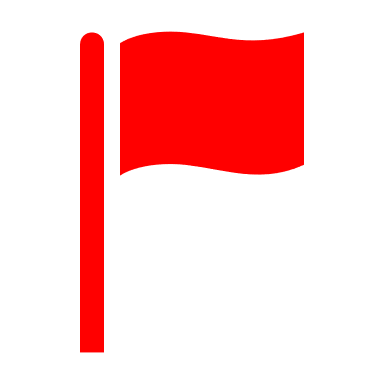 Year 6
Recognise the style of songs and name other songs in that style. Discuss style indicators of the song, the meaning of the lyrics, musical dimensions and the historical context. Reflect upon individual music identity. Copy back simple and syncopated rhythms. Copy back three note riffs by ear and by notation. Sing a broad range of songs, including four-part rounds and songs with syncopated rhythms. Adjust tone to suit musical style when singing. Improvise with a feeling for the style of Bossa Nova and Swing using a pentatonic. Explain the key note or home note and the structure of the melody. Create a musical programme, consider the best venue for a performance and how to use it effectively. Record a performance and compare it to a previous performance. Discuss the performance using musical terminology and make suggestions for improvement.